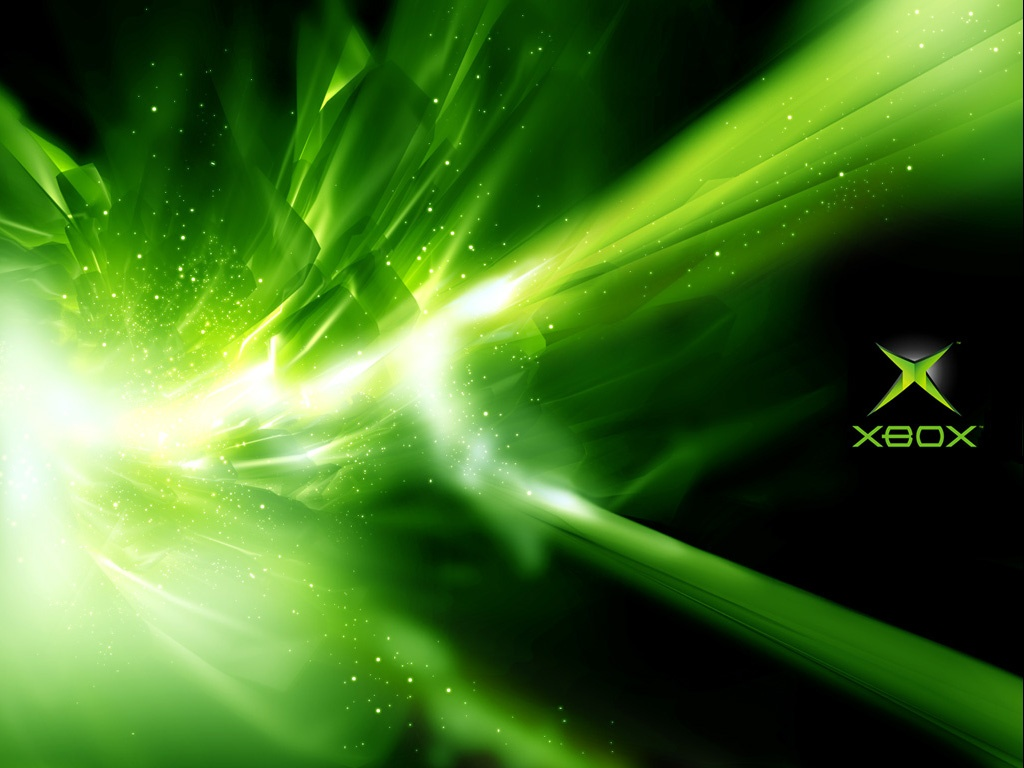 SALMO 115
SALMO 115
Cómo le pagaré 
al Señor!!!
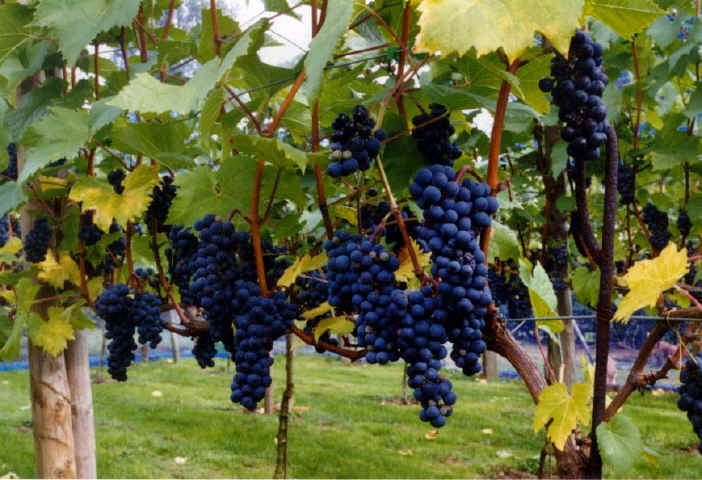 Hoy déjame cantar el amor que le tengo 
a mi viña
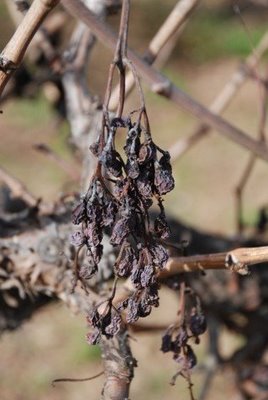 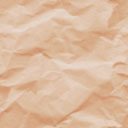 La encontré abandonada
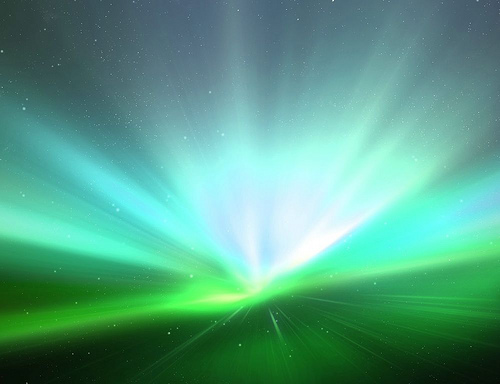 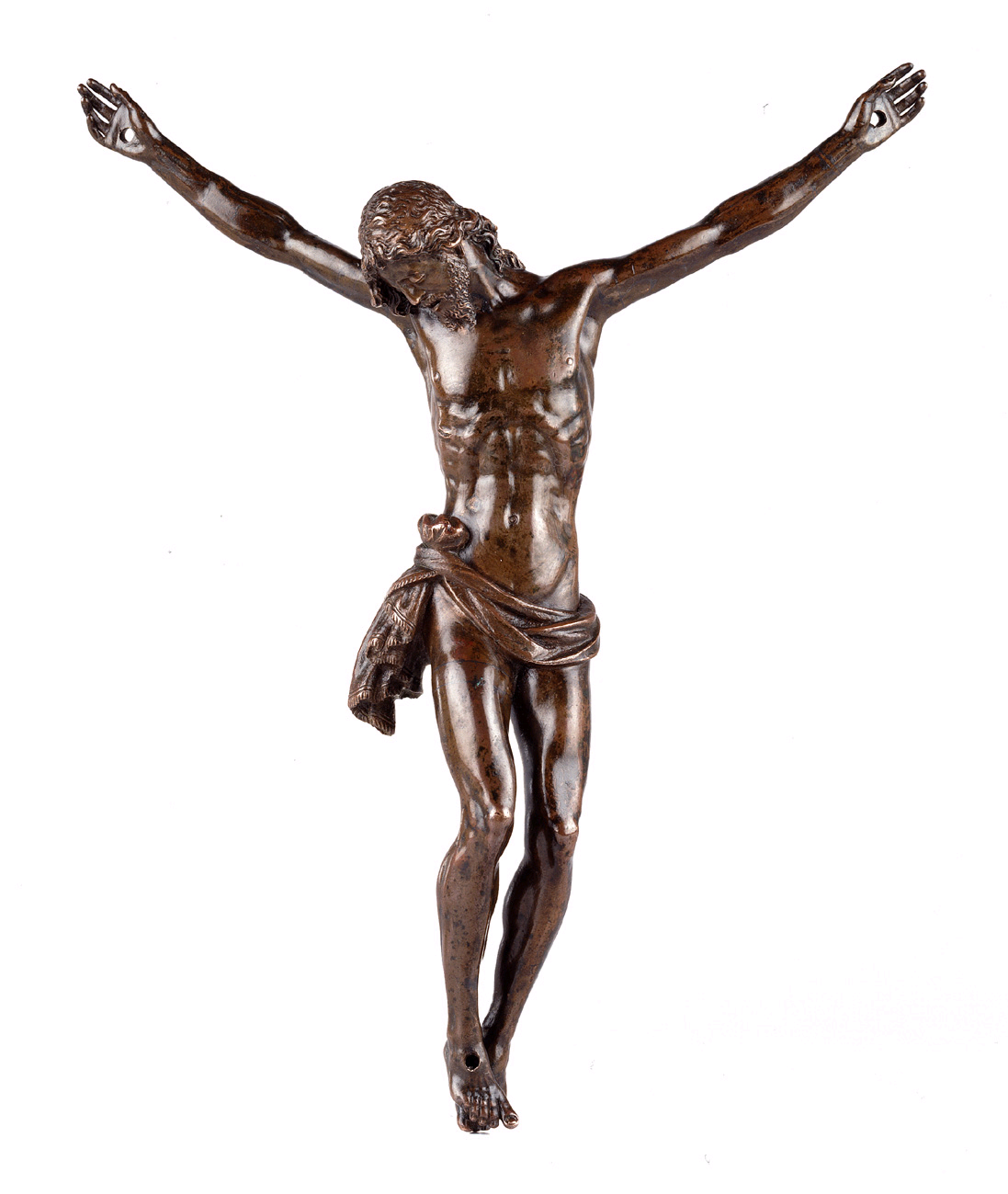 Por ella mi vida entregué, 
hacerla mía era mi querer
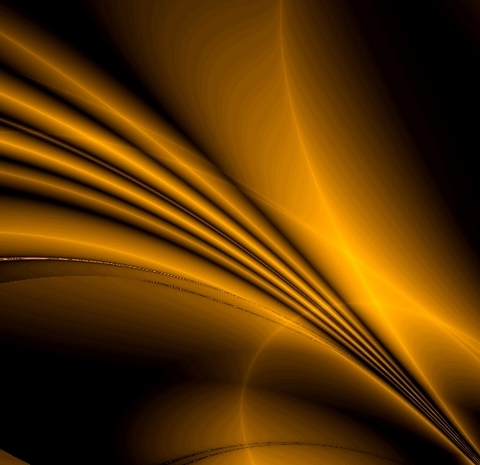 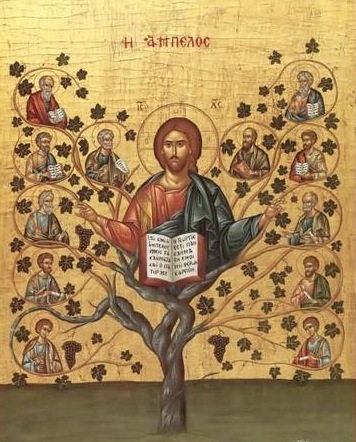 Yo mismo trabajé, 
sembré en ella mi Palabra
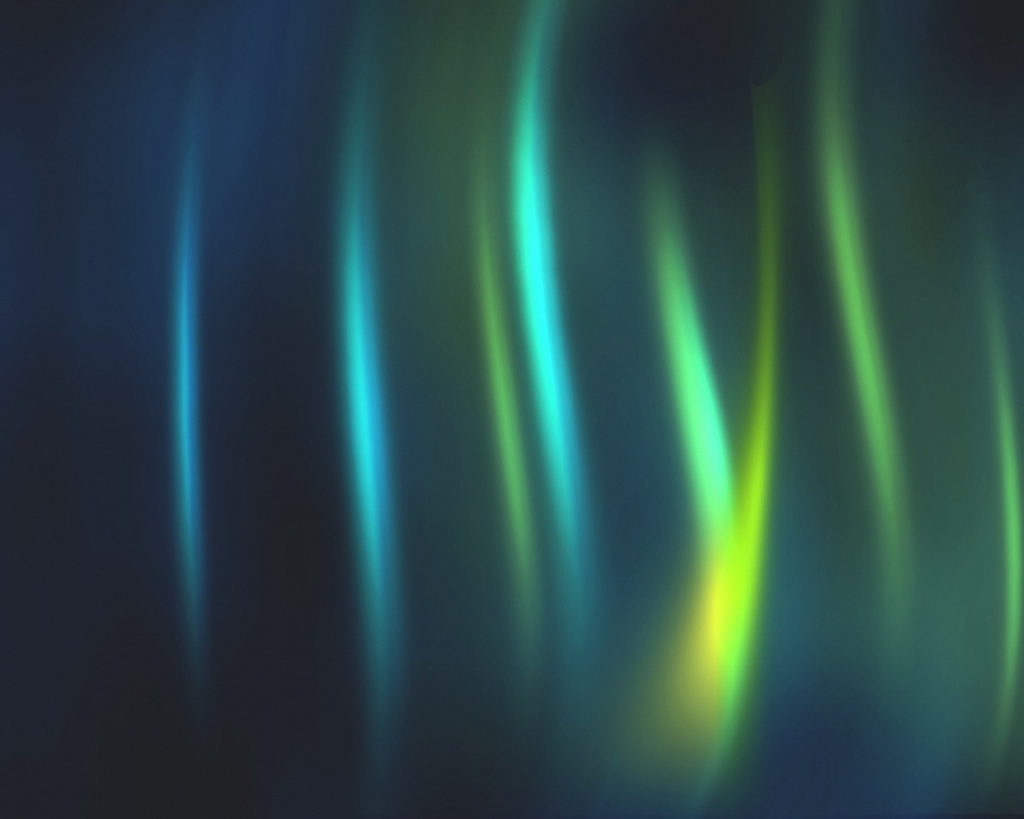 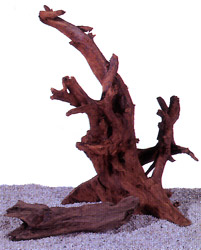 La protegí y frutos no daba pero siempre estuve ahí
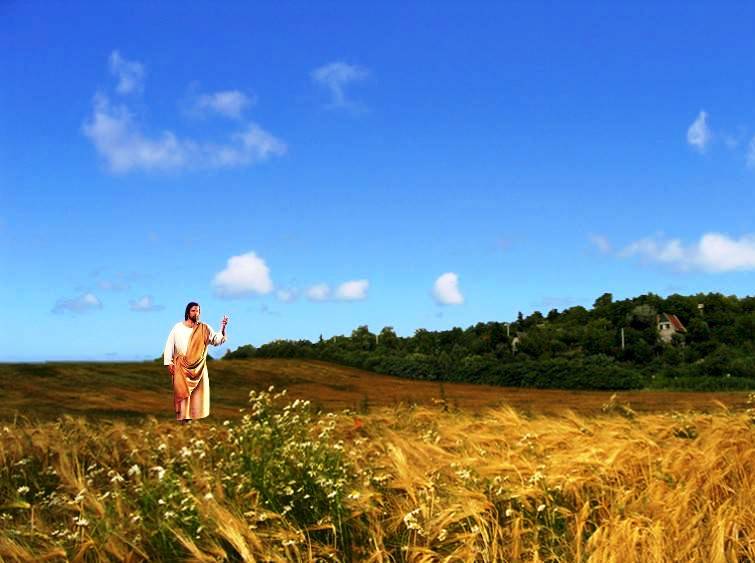 Y esperaba creyendo en ella
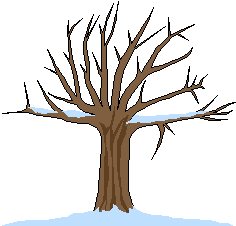 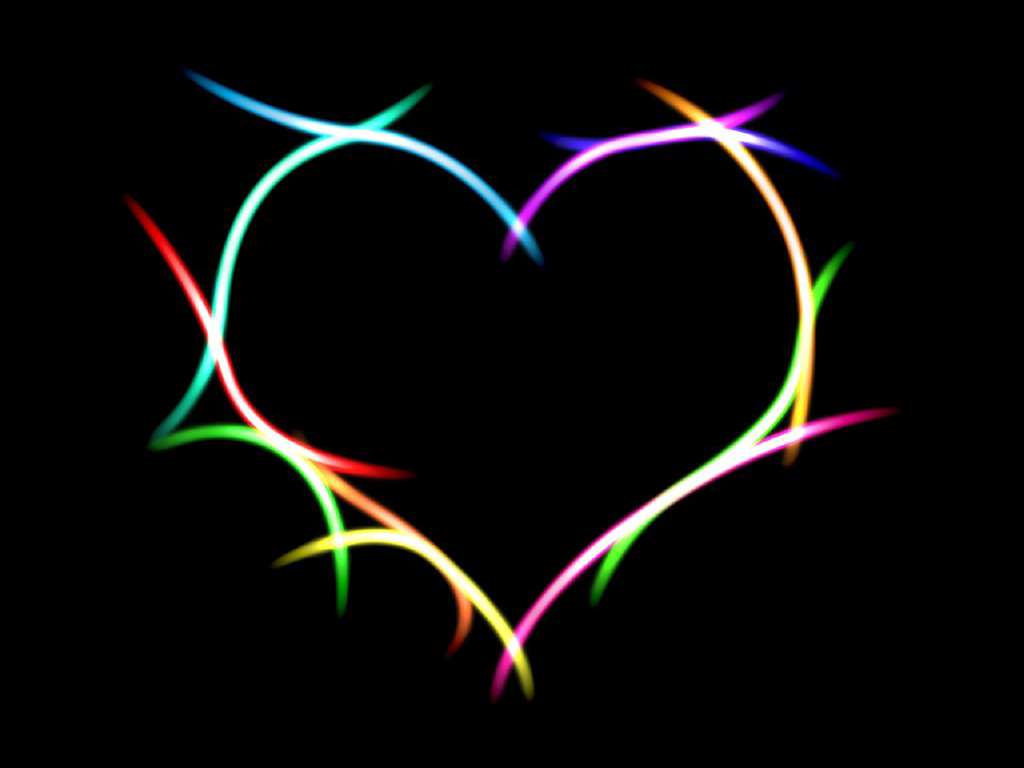 Cómo te pagaré 
todo el bien que Tu
 me has hecho Señor
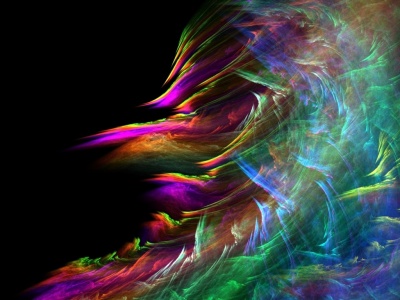 que te puedo yo dar, 
tú conoces lo que soy: tómalo
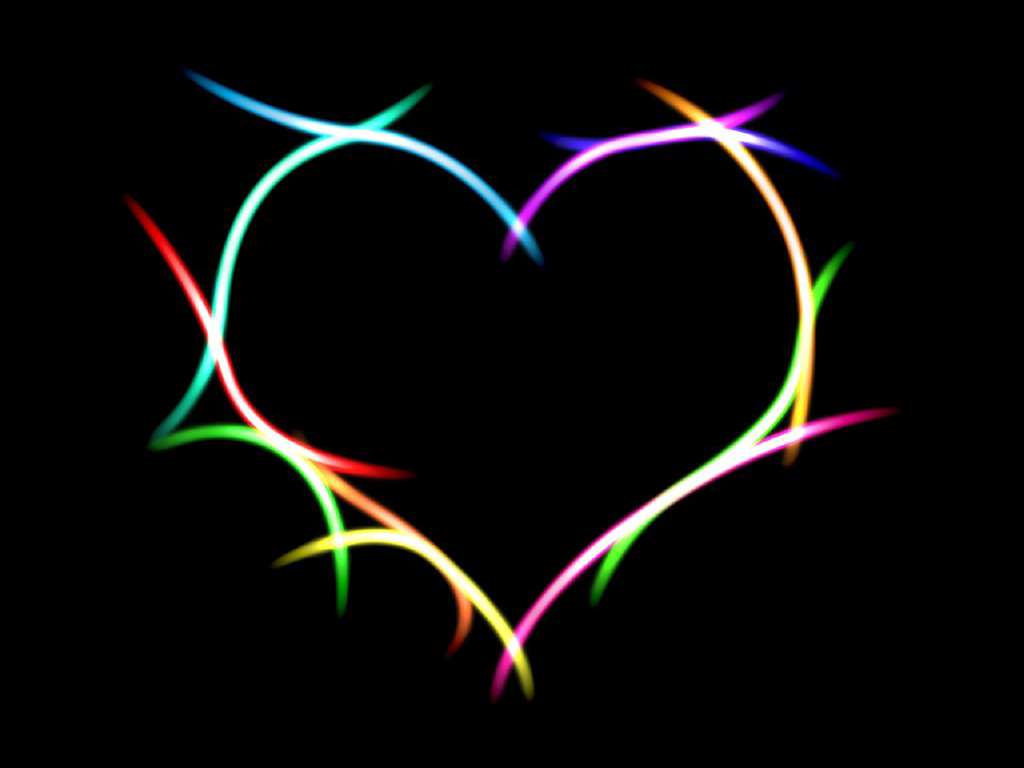 Cómo te pagaré 
todo el bien que Tu
 me has hecho Señor
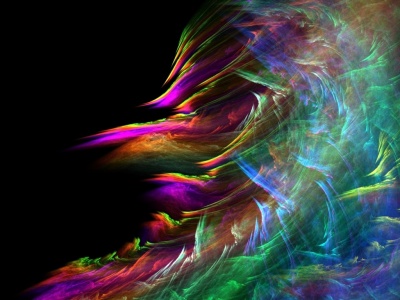 Que te puedo yo dar, tú conoces lo que soy: tómalo
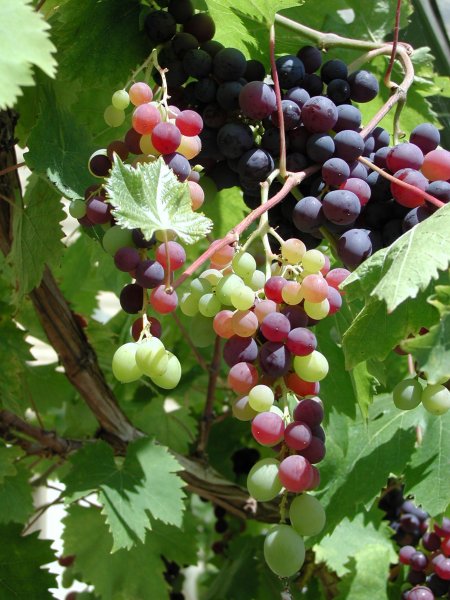 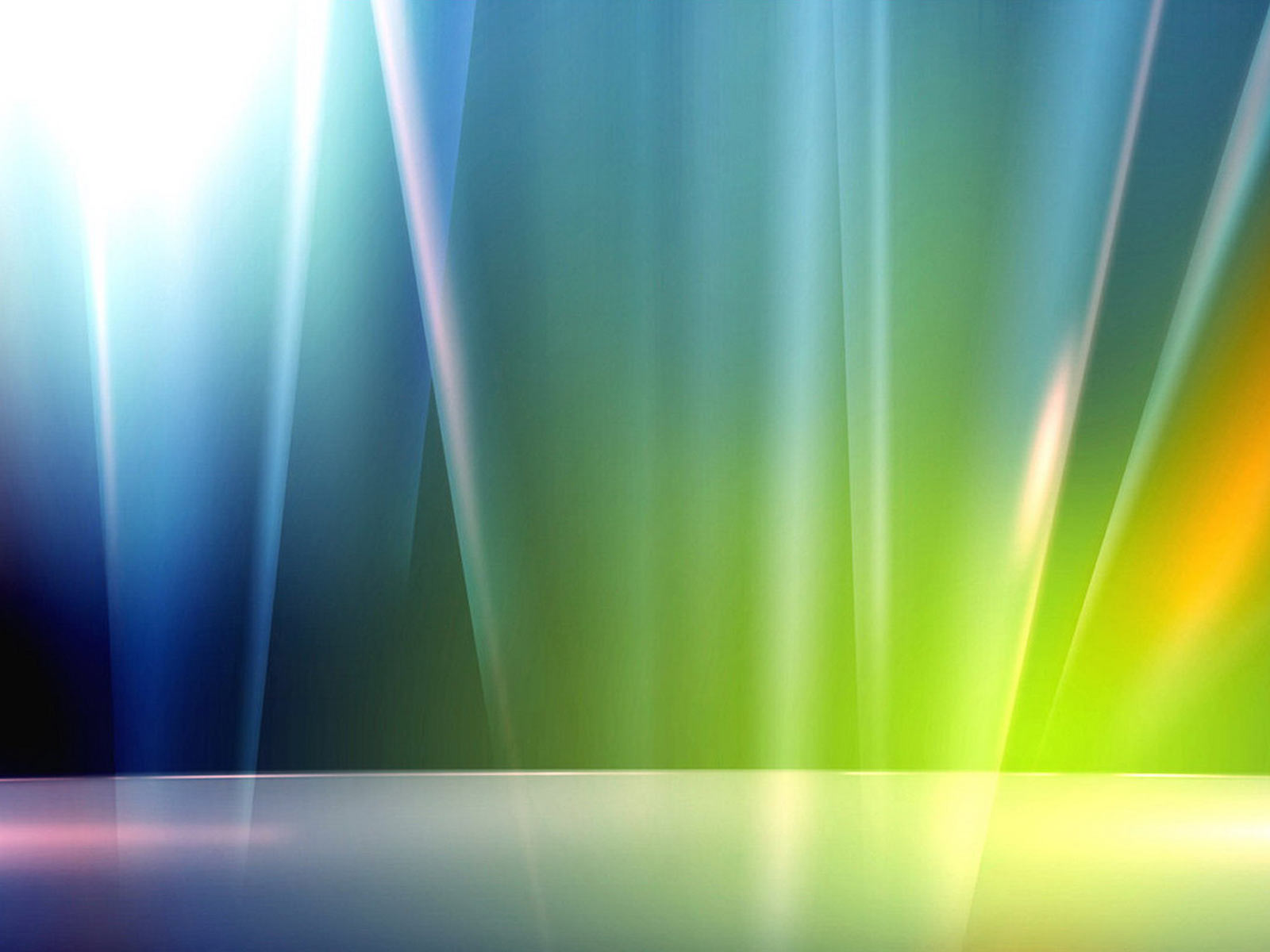 Tú permanece en mí, darás fruto abundante
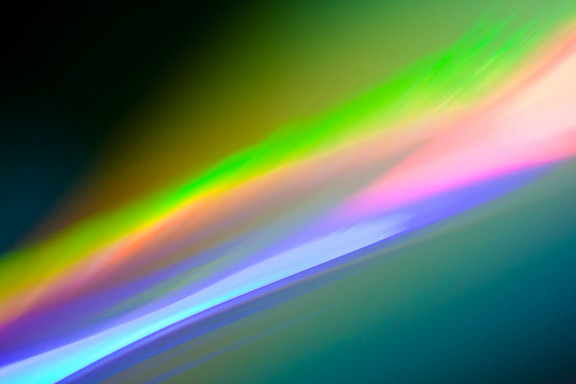 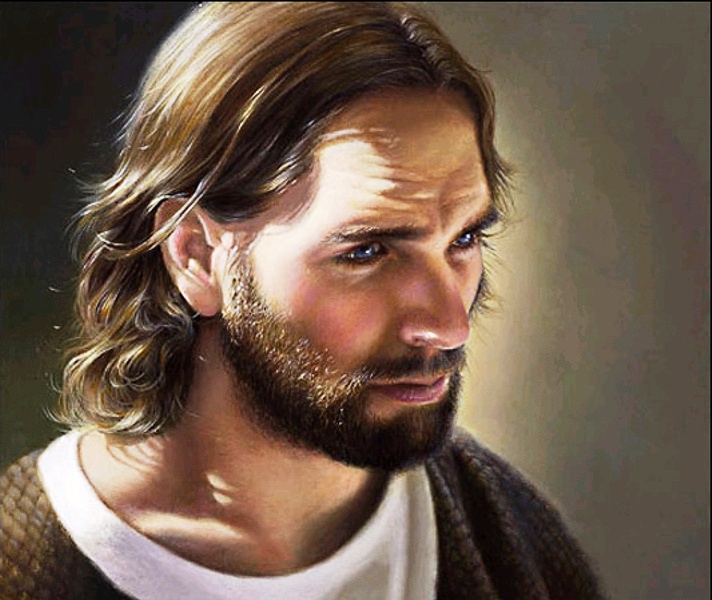 Yo te confío
Todo mi pueblo
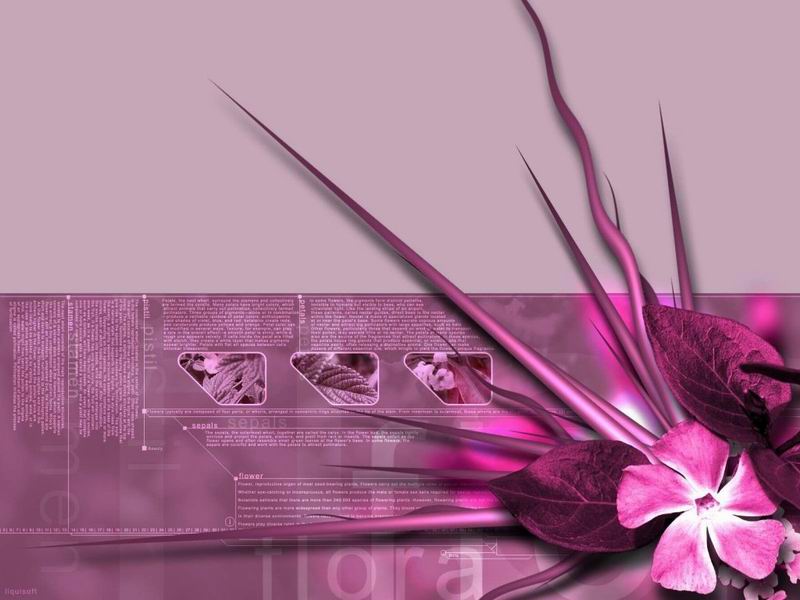 haz que esté junto a mí
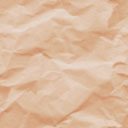 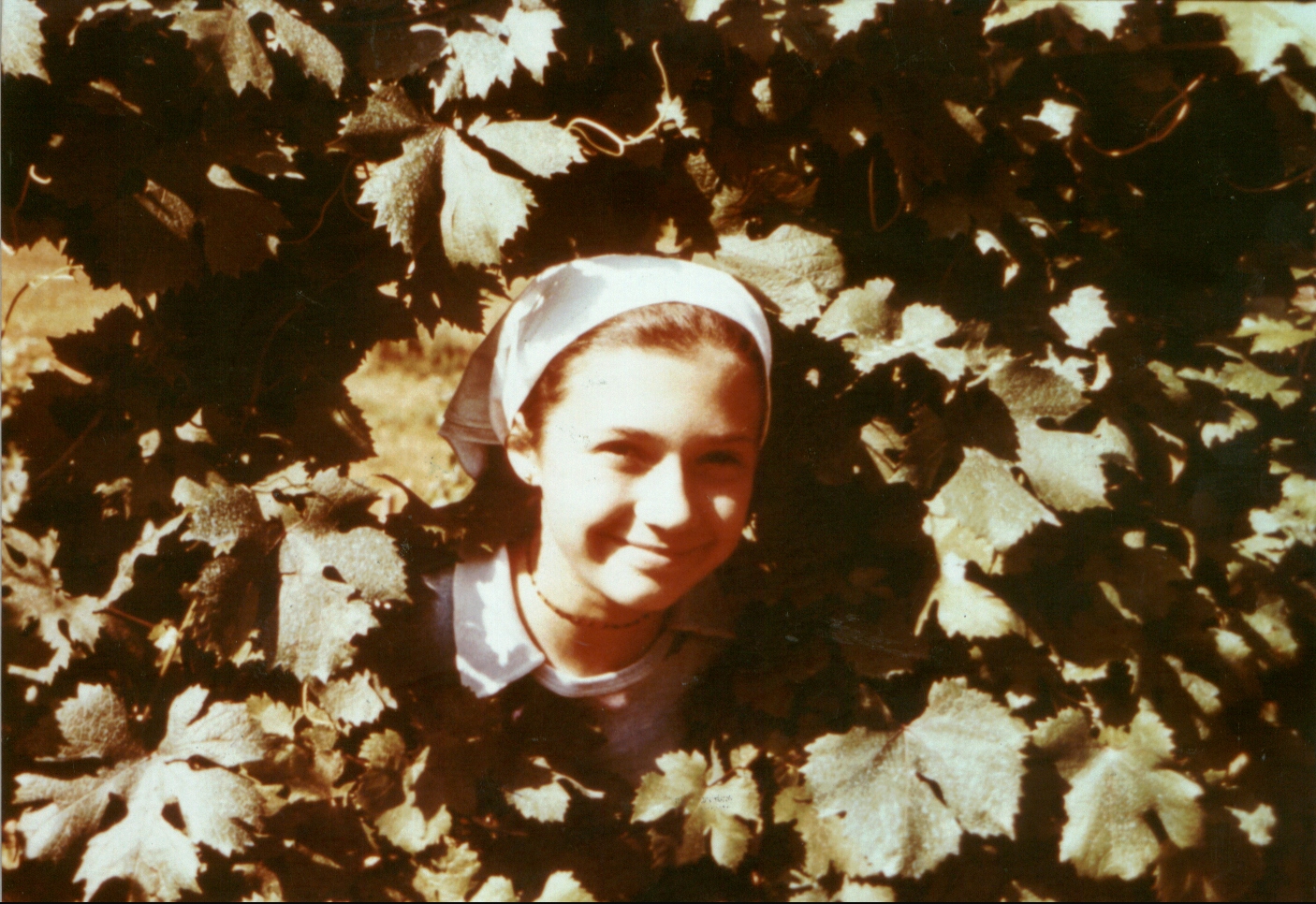 Y no temas contigo estoy
Y no temas, contigo estoy
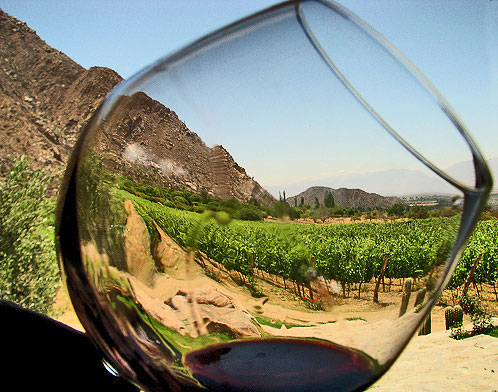 Cómo te pagaré 
todo el bien que Tu
 me has hecho Señor
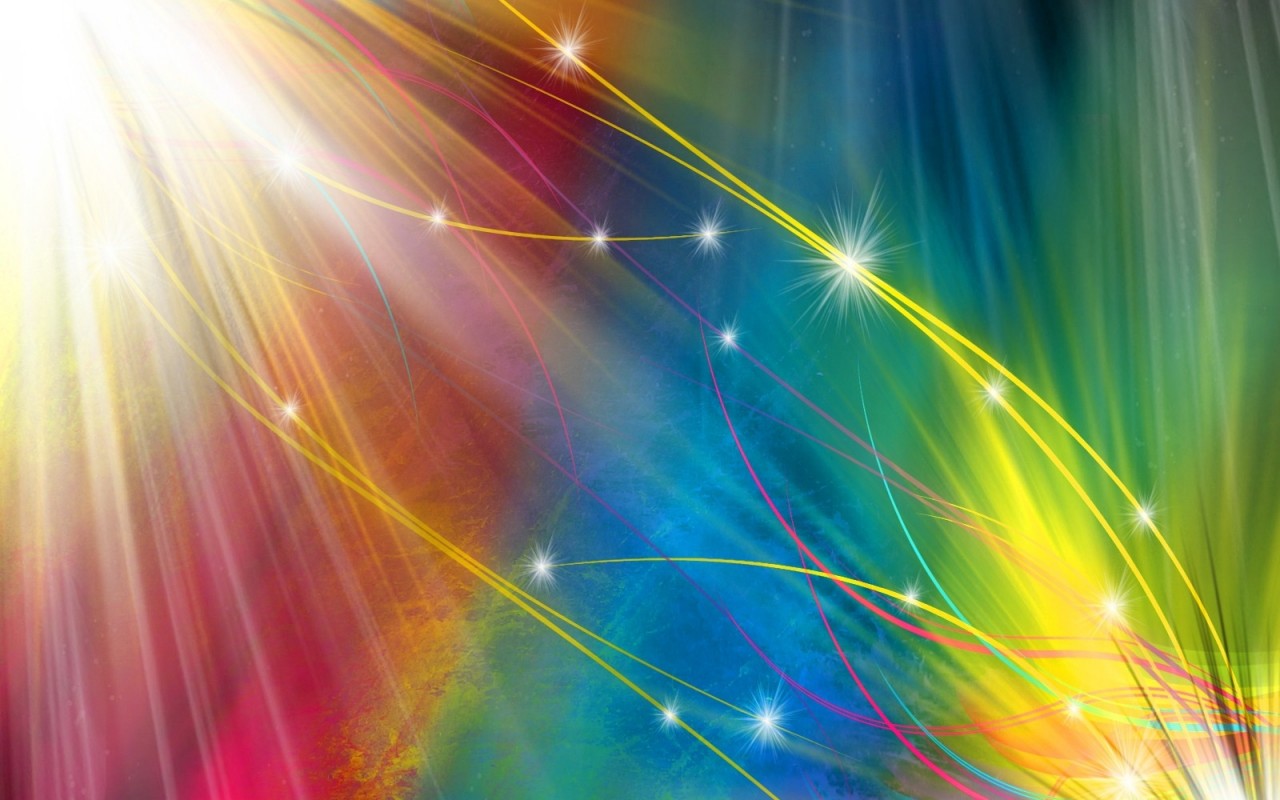 Que te puedo yo dar, tú conoces lo que soy: tómalo
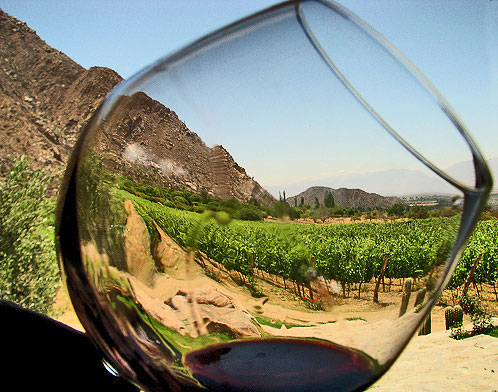 Cómo te pagaré 
todo el bien que Tu
 me has hecho Señor
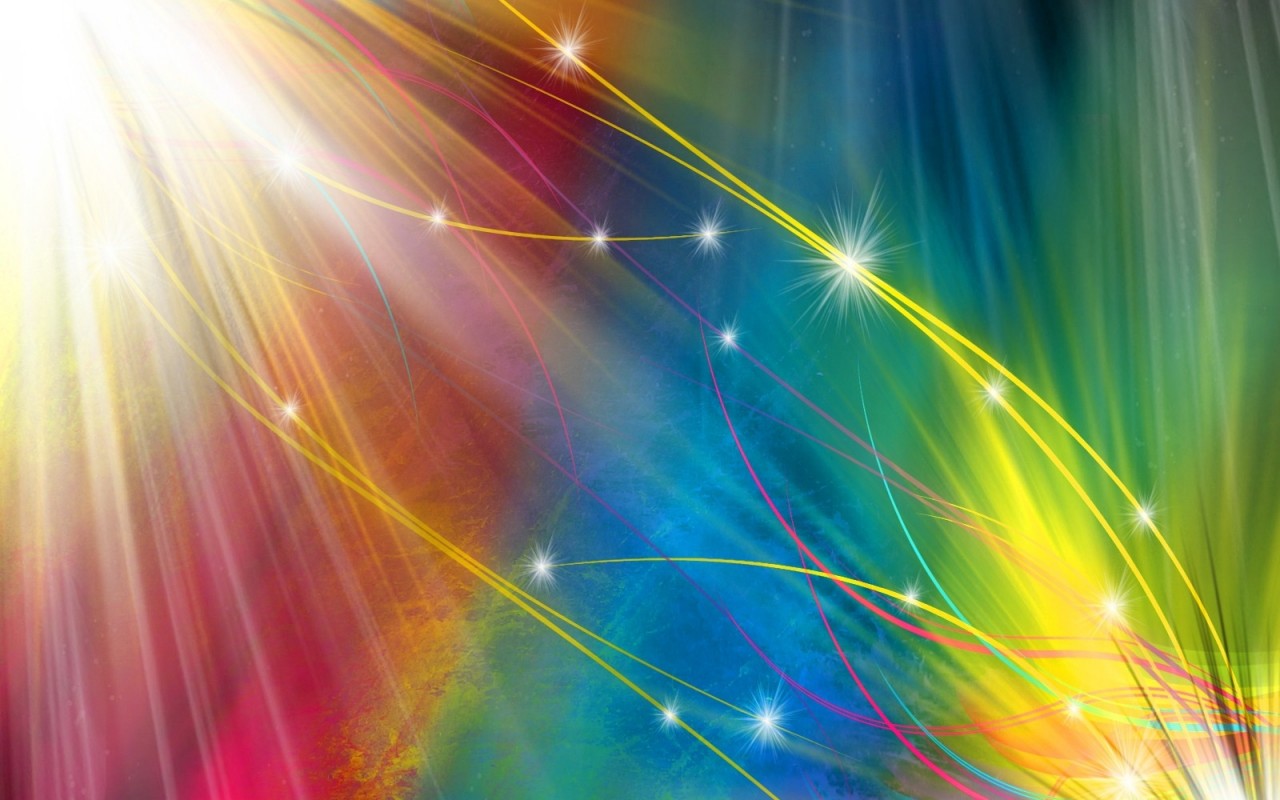 Que te puedo yo dar, tú conoces lo que soy: tómalo
Que te puedo yo dar, tú conoces lo que soy: tómalo
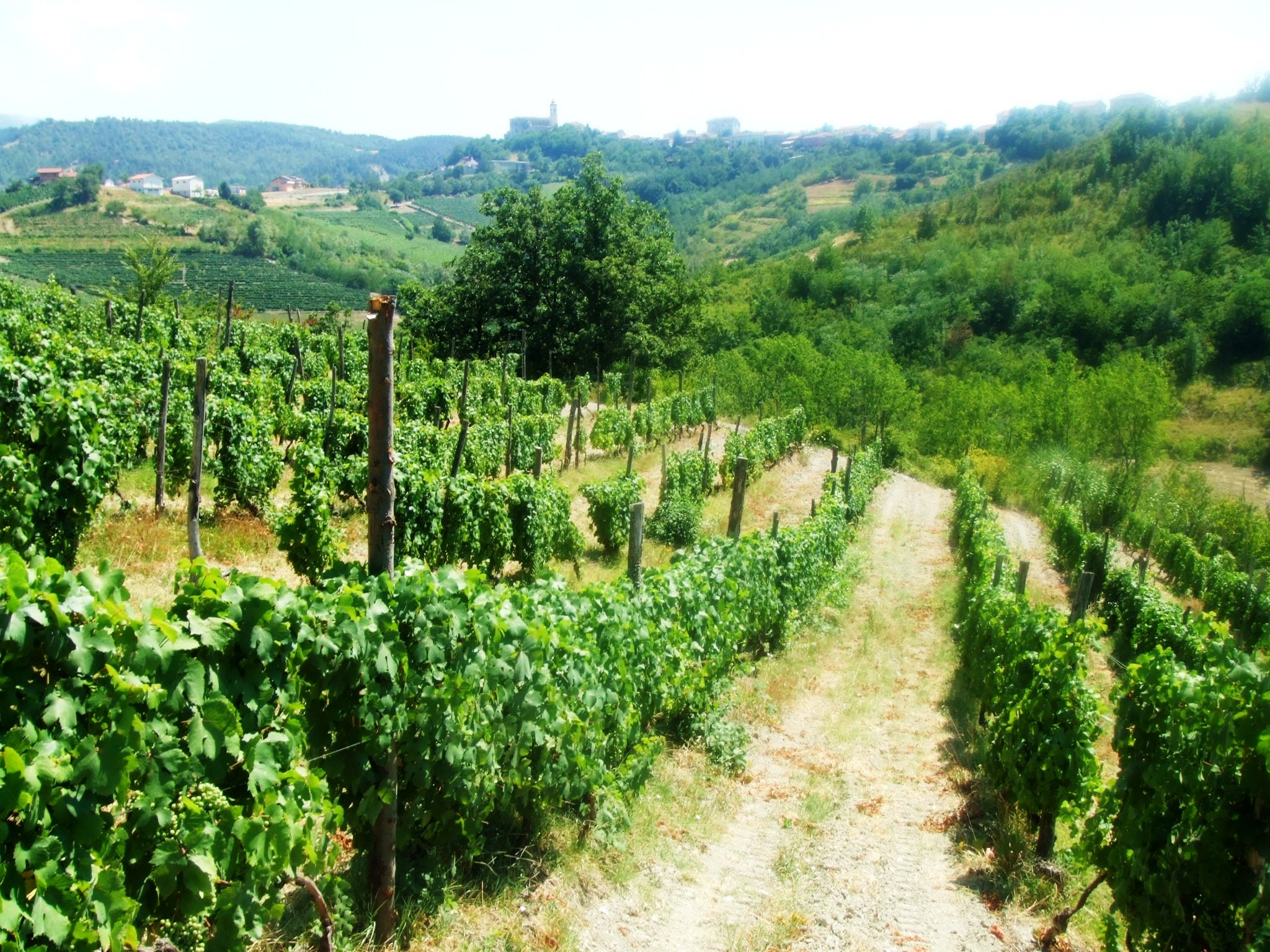 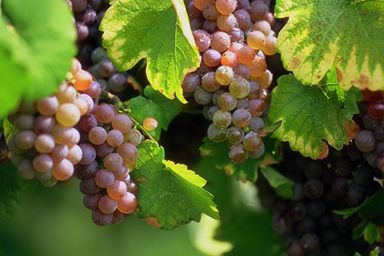 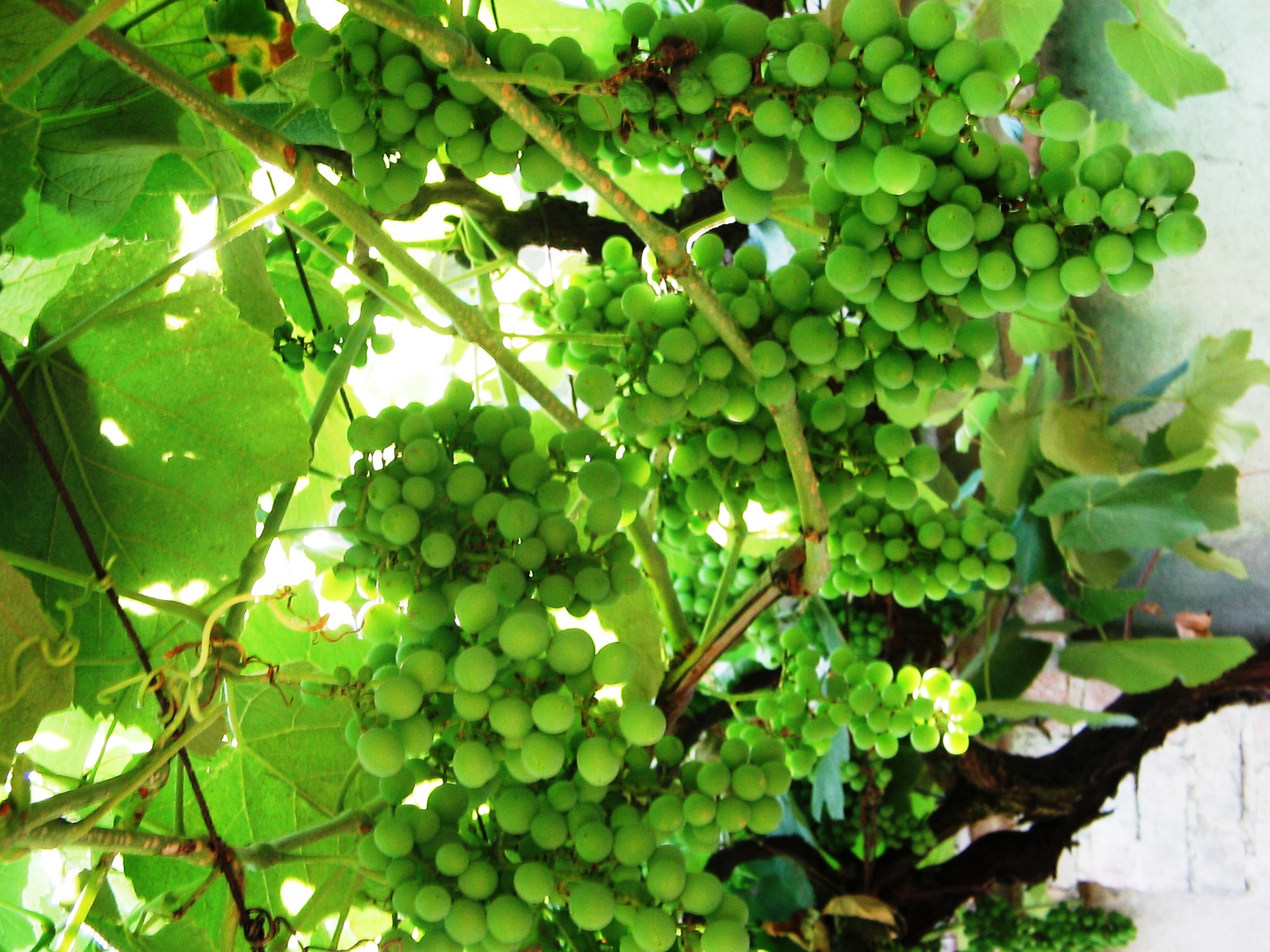